SİNCİK ANADOLU İMAM HATİP LİSESİ
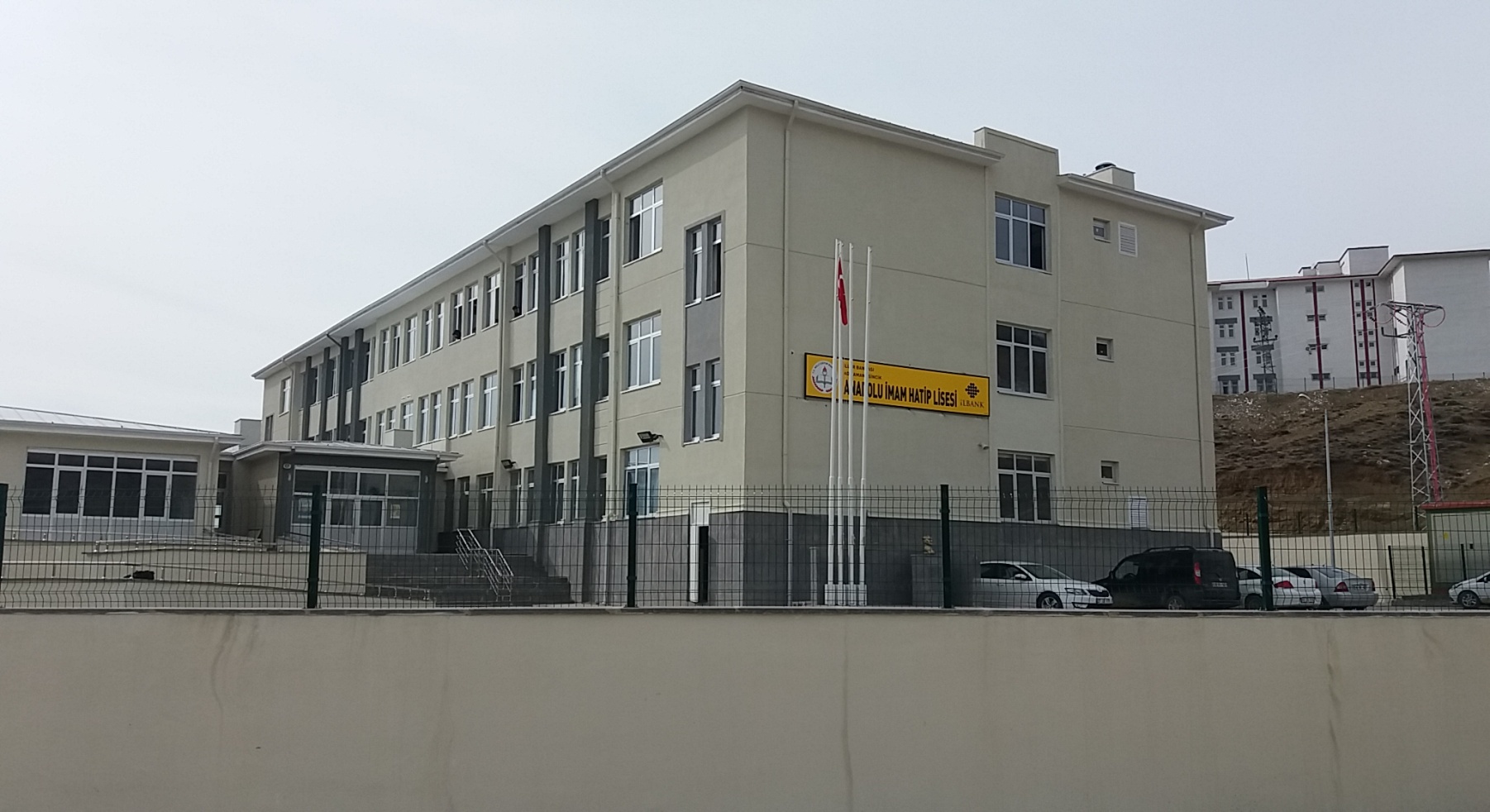 Sincik Anadolu İmam hatip Lisesi Hizmet Binası
[Speaker Notes: Sincik Anadolu imam hatip Lisesi Öğretmenler odası]
Okulumuzun tarihçesi
Okulumuz 21/05/2014 tarih 2010980 sayılı Bakanlık Makamı onayı ile Sincik Anadolu İmam Hatip Lisesi olarak eski Sincik Yatılı İlköğretim Okulu binasında açılmış, 2014/2015 eğitim öğretim yılında eğitim hayatına başlamıştır. Okulumuz öğrencilerinin büyük çoğunluğu Sincik Çok Programlı Anadolu Lisesinin kapatılan İmam Hatip Bölümü öğrencilerinden oluşmaktadır. Okulumuz 2014/2015 eğitim öğretim yılı 2. döneminde Sincik Çok Programlı Anadolu Lisesi’ne taşınmış, eğitim öğretim faaliyetlerine 2017-2018 eğitim öğretim yılına kadar bu okulumuzda devam etmiştir. 2017-2018 eğitim öğretim yılından itibaren İller Bankası tarafından ilçemize kazandırılan 12 derslikli lise binası 16.01.2018 tarih ve 11648995 sayılı valilik makamı onayı ile okulumuza tahsis edilmiş olup eğitim öğretim faaliyetlerine bu yeni binamızda devam etmekteyiz. 2017/2018 eğitim öğretim yılında okulumuzda 294 öğrenci öğrenim görmektedir.
     05/11/2014 tarih ve 5058653 sayılı Bakanlık Makamının onayı ile okulumuza bağlı DPY ve Bursluluk sınavı sonucunda öğrenci alan pansiyon binası açılmış, bu pansiyon binasında erkek öğrencilerin barınması planlanmıştır. Erkek öğrenci pansiyon binası 200 öğrenci kapasiteli olup 2017-2018 eğitim öğretim yılı itibari ile 154 öğrenci barınmaktadır. Pansiyon binamızda barınan öğrencilerin 81 ‘i Sincik Çok Programlı Anadolu Lisesi öğrencisi olup geri kalan 73 öğrenci okulumuz öğrencisidir. Şu an pansiyonda kalmakta olan öğrencilerimizin çoğunluğu fiziki olumsuzluklar nedeni ile taşıma verilemeyen yerlerdeki öğrencilerimizden oluşturmaktadır.
NEDEN SİNCİK ANADOLU İMAM HATİP LİSESİ
MİSYONUMUZ
Okulumuz için belirlenmiş olan eğitim öğretim programını çevre faktörlerini de dikkate alarak etkili ve verimli bir şekilde uygulamak, öğrencilerin kabiliyetlerine ve ihtiyaçlarına uygun bir eğitim hizmeti sunarak onların dini eğitimlerinin yanında sosyal, kültürel, ve ekonomik ihtiyaçlarını karşılayacak bilgi ve becerileri kazandırarak okulda öğrenmenin kalitesini artırmak temel işlevimizdir.
NEDEN SİNCİK ANADOLU İMAM HATİP LİSESİ
VİZYONUMUZ
Türkiye’yi çağdaş uygarlık düzeyinin üzerine çıkarmada dini eğitim almış, ailesini, milletini seven fertleri topluma kazandıran ahlaklı nesillerin yetiştirildiği adres olmak.
NEDEN SİNCİK ANADOLU İMAM HATİP LİSESİ
OKULUMUZ DERS PROGRAMI
       9 ve 10. sınıflarda tüm liselerdeki gibi zorunlu olan derslerin yanında Arapça ve Kuran-ı Kerim dersleri verilmektedir.
   11. ve 12. sınıflarda öğrencilerimizin tercihlerine göre  sayısal ve sözel ağırlıklı sınıflarda dersler verilmektedir.
SINIFLARIMIZ
2018-2019 eğitim öğretim yılında 9. sınflar 4, 10. sınıflarda 3, 11. sınıflarda 3, 12. sınflarda 3 olmak üzere 13 sınıfta eğitim öğretim yapılmaktadır.
SINIFLARIMIZ
Okulumuzda 11. sınıftan itibaren ders seçimleri yapılmakta öğrencilerin tercihlerine göre sözel eşit ağırlık, sayısal ve dil sınıfları açılmaktadır.
2018-2019 eğitim öğretim yılında 11. sınıfta 1 eşitağırlık, 1 sözel ve 1 dil sınıfı bulunmaktadır.
ETKİNLİKLER18 MART ŞEHİTLER GÜNÜ
MEVLİD KANDİLİ
REGAİP KANDİLİ
İMAMLIK-VAİZLİK ÇALIŞMALARI
KÖY CAMİİLERİNİ ZİYARETLERİMİZ ALANCIK CAMİİ
BALKAYA CAMİİ
SERİNCE CAMİİ
ÇAT KÖYÜ CAMİİ
UĞURLU CAMİİ
KİTAP FUARI
KUDÜSÜ ANLAMAK VE anlatmak
meslek tanıtım faaliyetleri
okulumuzda yapılan seminerler
2018 -2019 eğitim öğretim yılında EDEP ve KALİTE TAKİP SİSTEMİ çerçevesinde her ay düzenli olarak seminerler yapılmaktadır
Kızılay haftası ve kan bağışının önemi
kudüs semineri
BAĞIMLILIK SEMİNERİ
GÜVEN SEMİNERİ
ŞANLIURFA GEZİSİ
HALFETİ- ŞANLIURFA GEZİSİ
HALFETİ- ŞANLIURFA GEZİSİ
HOŞGÖRÜ ÜZERİNE SEMİNER
MÜNAZARA ETKİNLİĞİ
LABORATUVAR FAALİYETLERİMİZ
DERGİ ÇALIŞMALARI
AĞAÇLANDIRMA
SİNCİK ANADOLU İMAM     HATİP LİSESİ ERKEK PANSİYONU
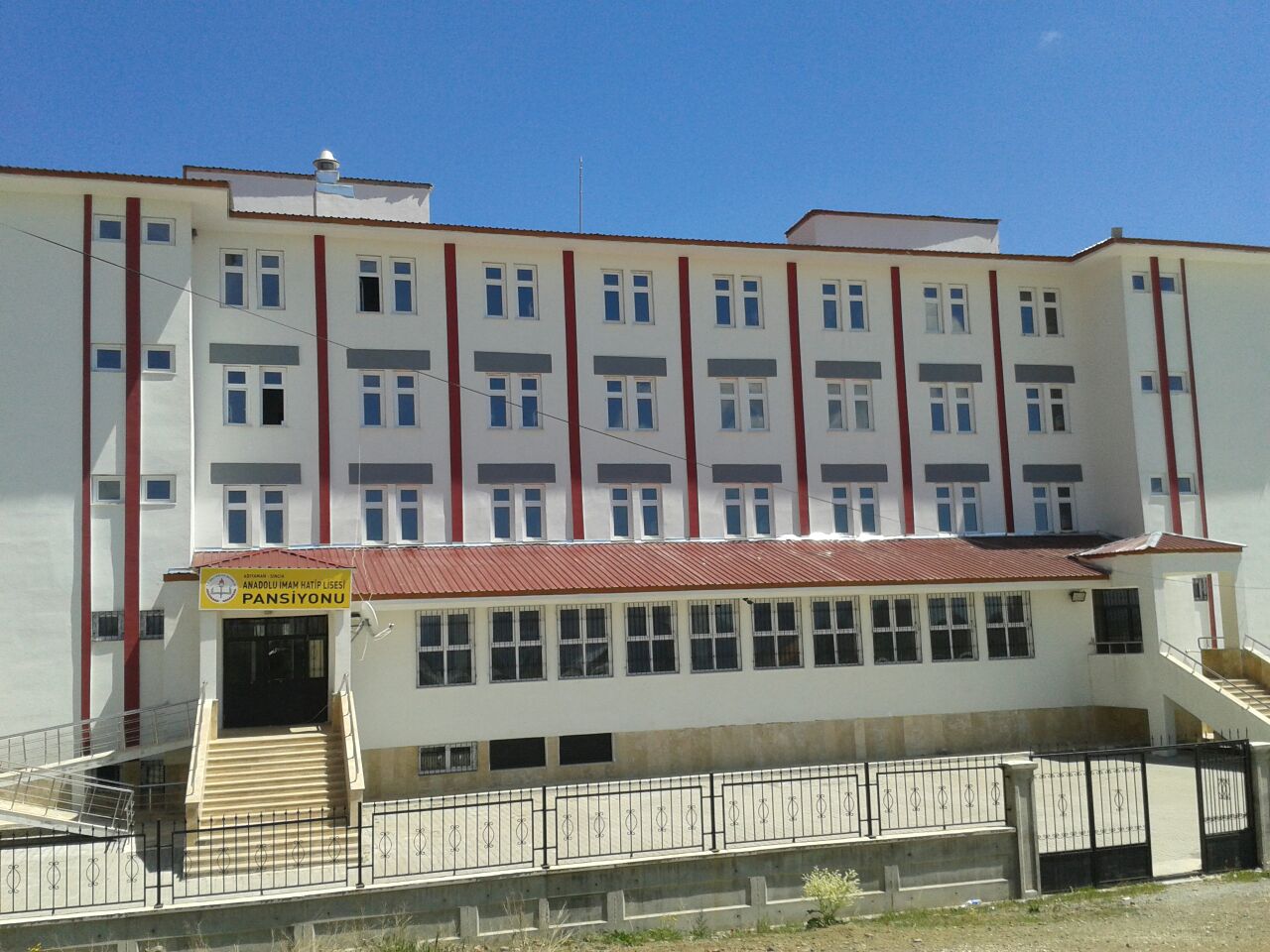 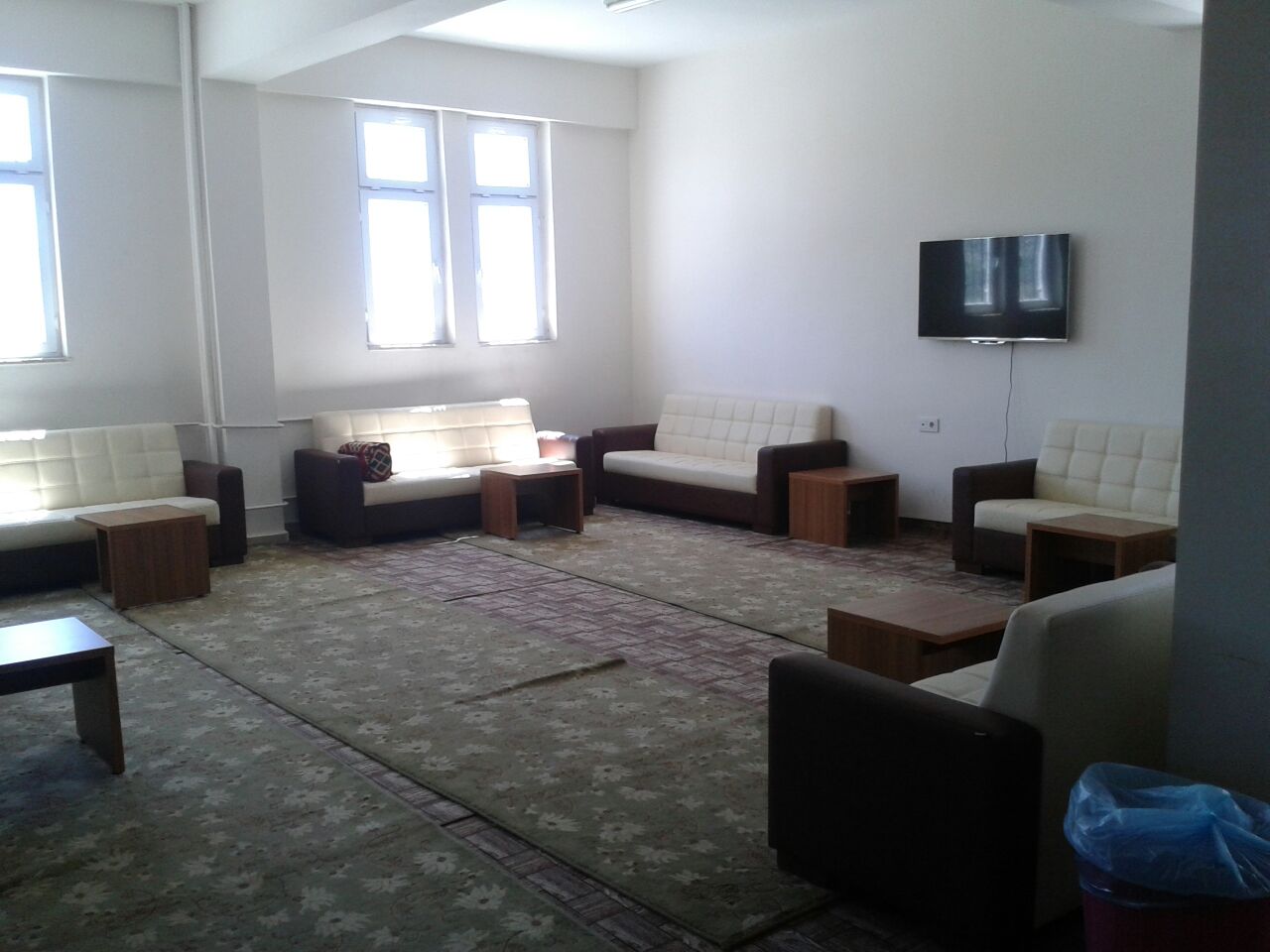 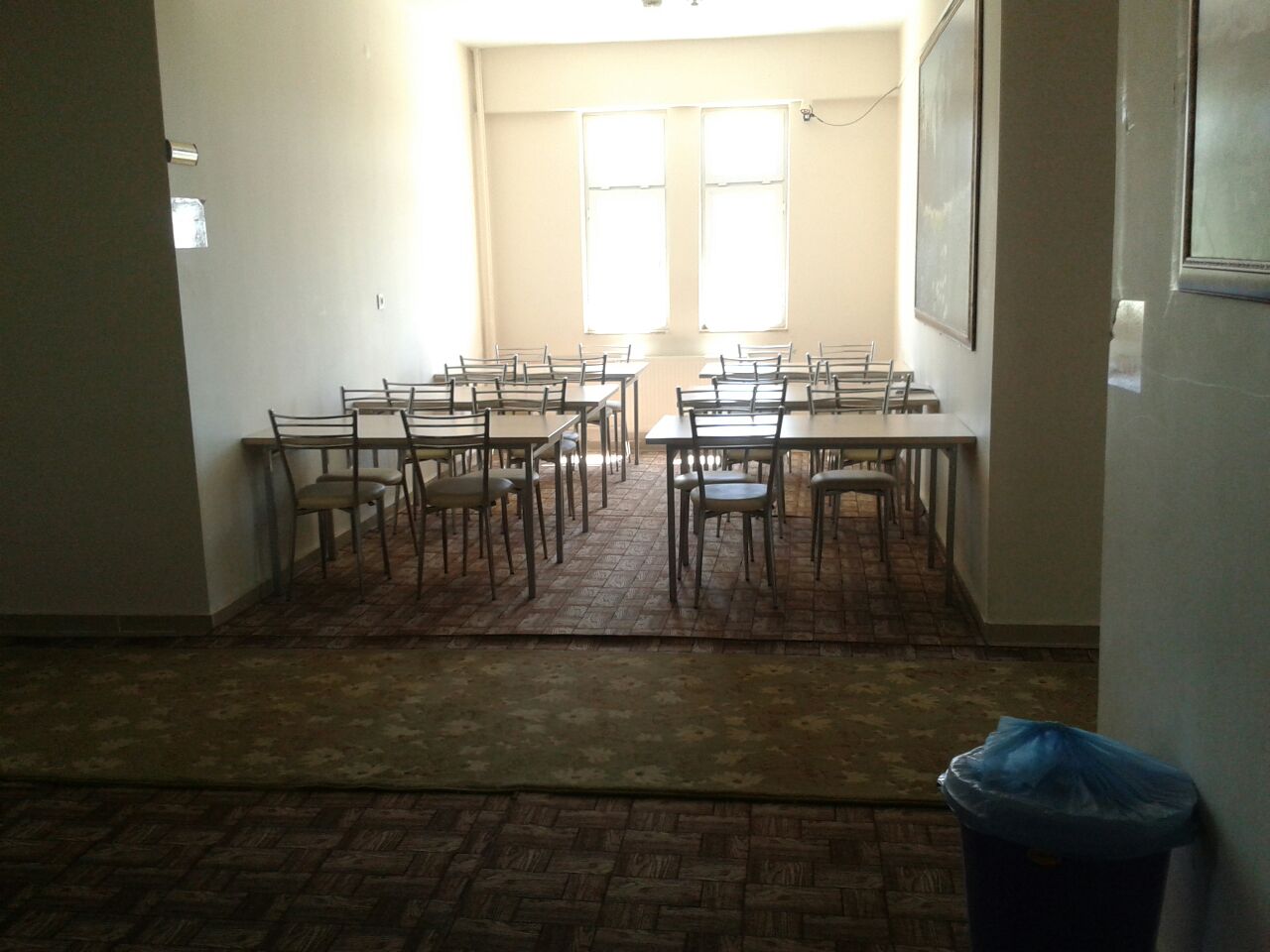 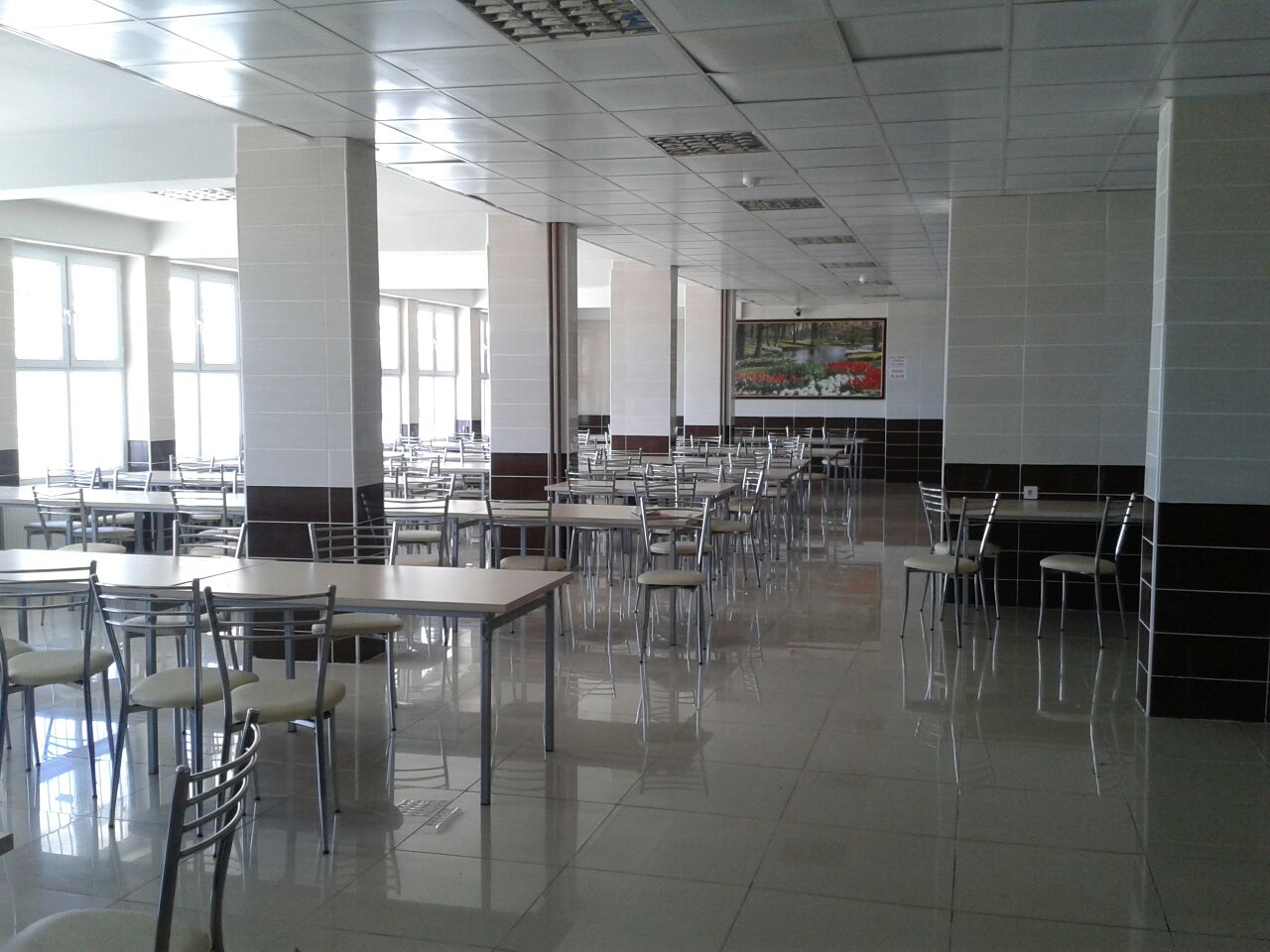 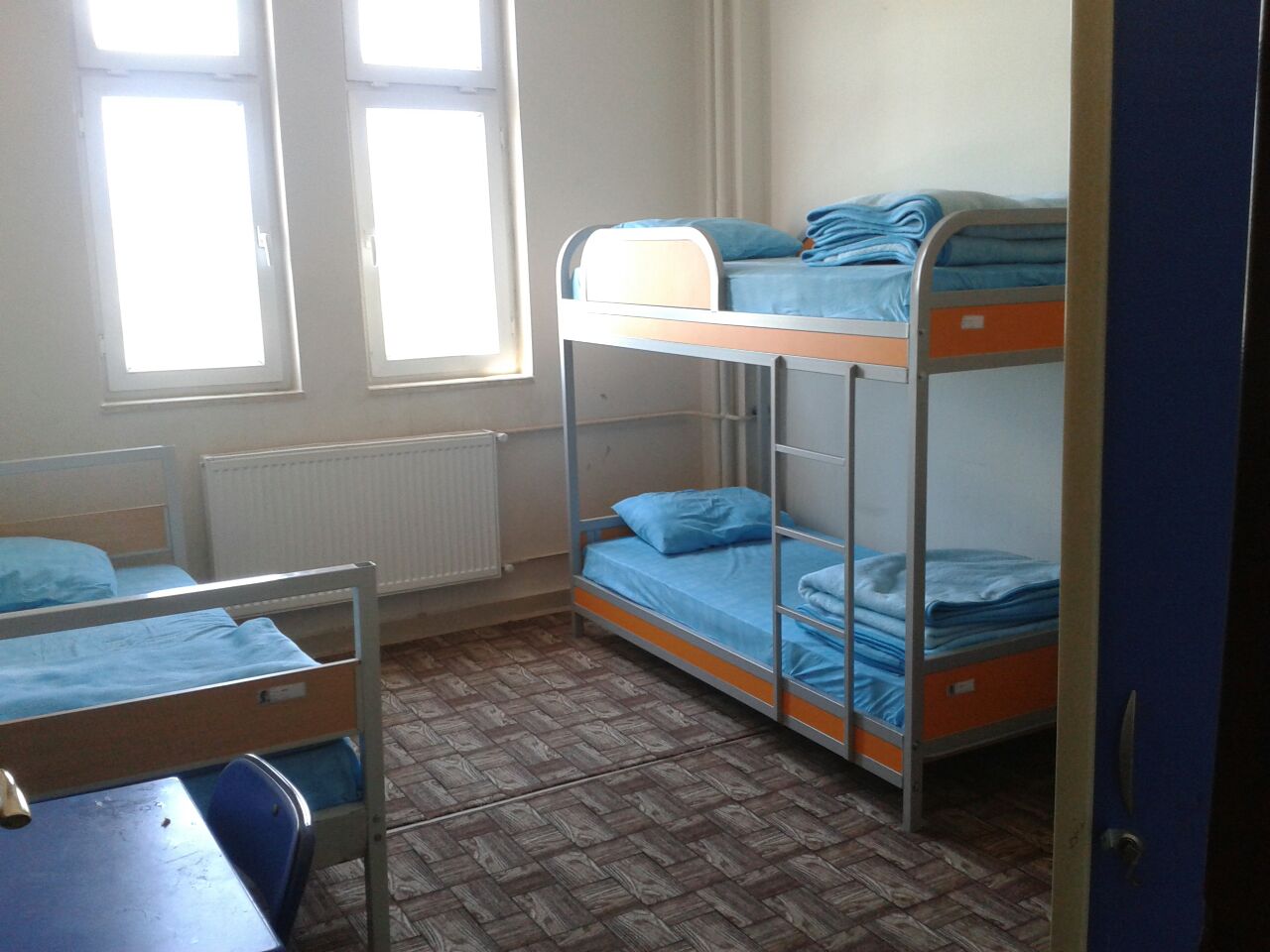 ÇOK PROGRAMLI ANADOLU LİSESİ KIZ PANSİYONU
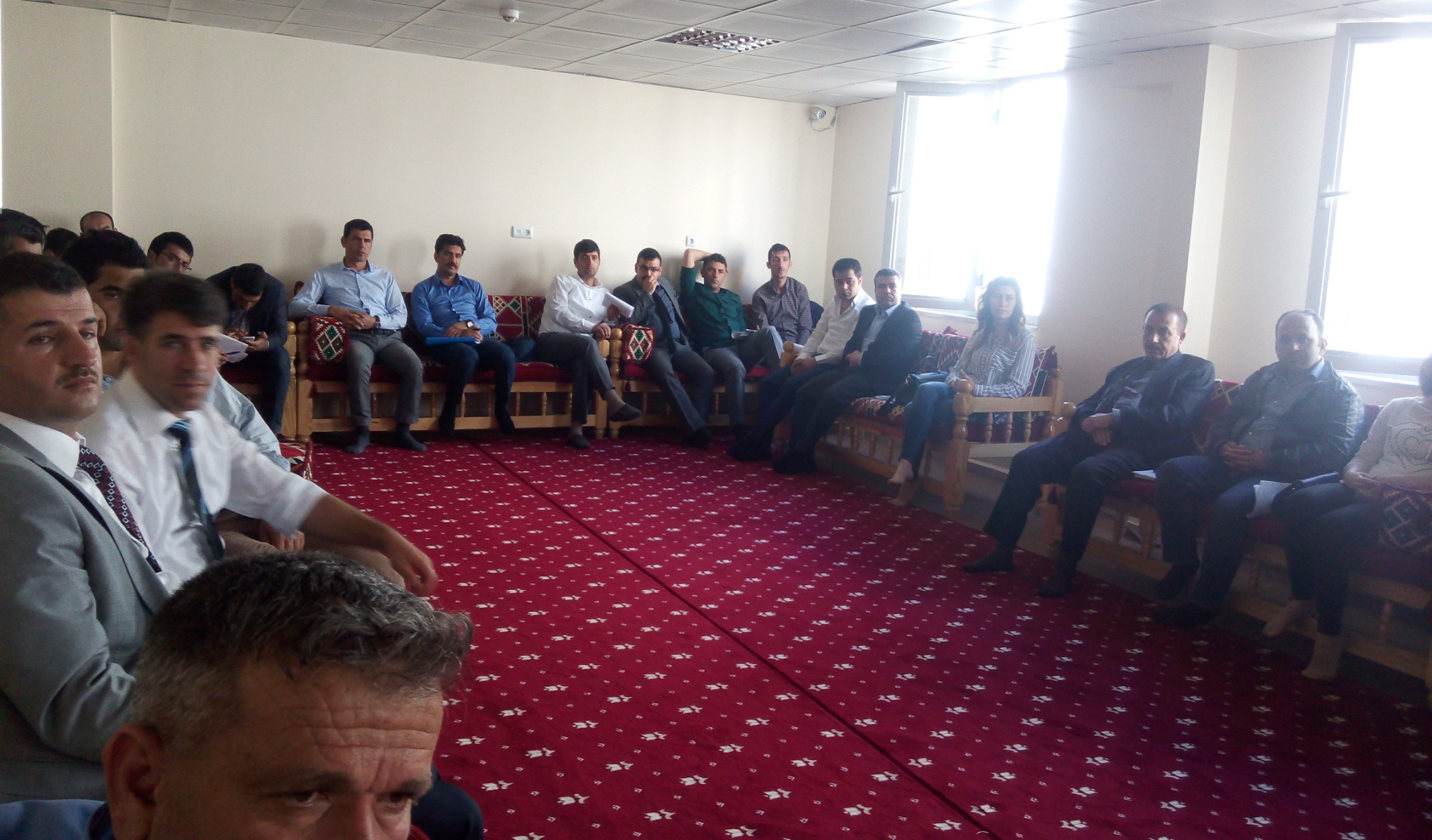 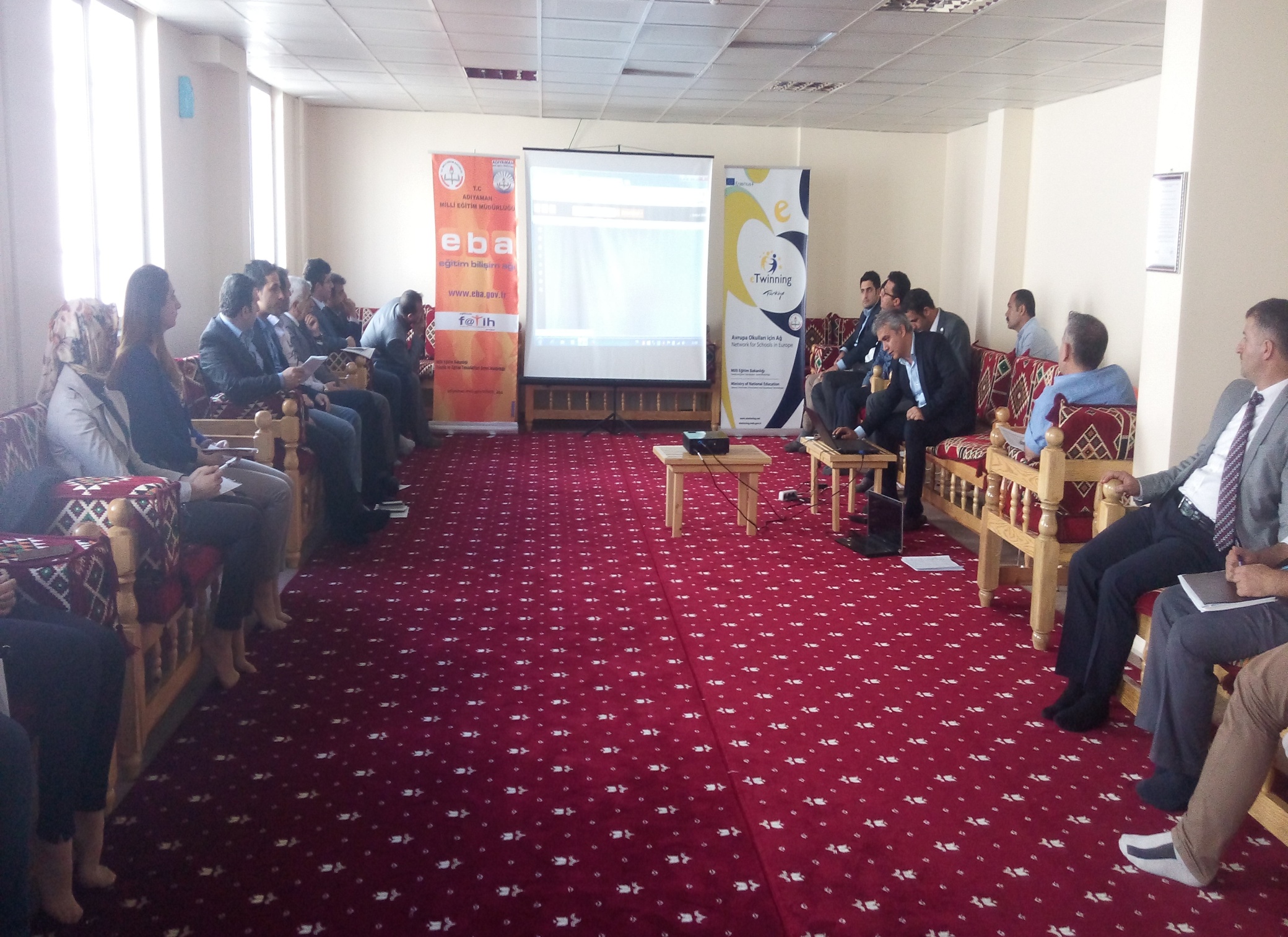 UYGULAMA MESCİDİ
CUMA NAMAZI UYGULAMALARI
KÜTÜPHANEMİZ
FİZİKİ ÇALIŞMALAR- ÇARDAK
ÇEŞME
DİNLENME ALANLARI
ŞARK ODASI
KORİDORA OTURMA TAKIMLARI
Sosyal sorumluluk faaliyetlerimiz
Sincik Anadolu İmam Hatip Lisesi Olarak Çevremizde örnek olabilecek çalışmalar yapmaktayız.
Temiz bir çevre için el ele
Temiz bir çevre için el ele
Temiz bir çevre için el ele
Sevgi evine ziyaret
Ağaç dikme etkinliği
Kardeş okul projesi-çavçük ilk okulu-ana okulu
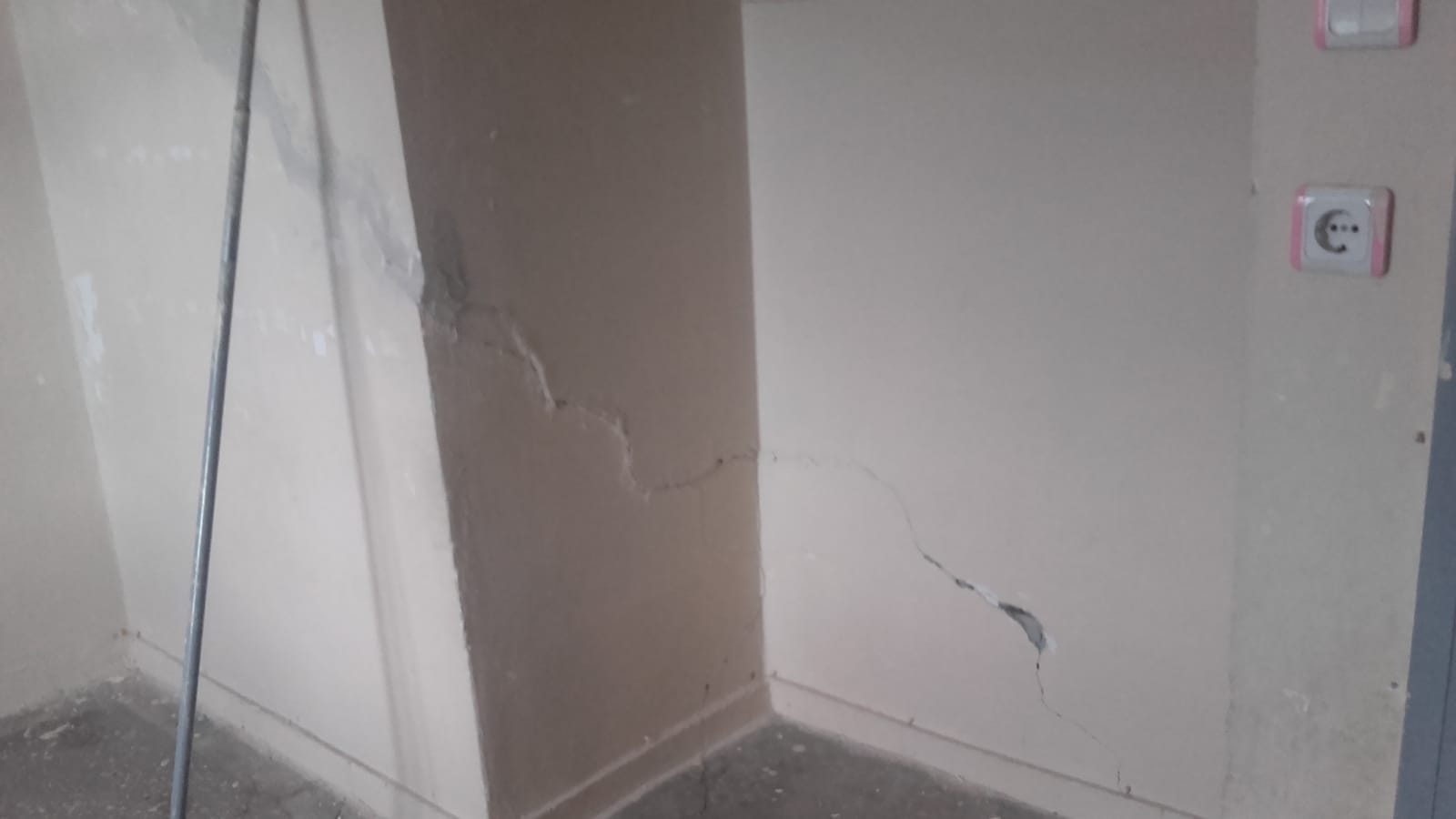 Kardeş okul projesi-çavçük ilk okulu-ana okulu
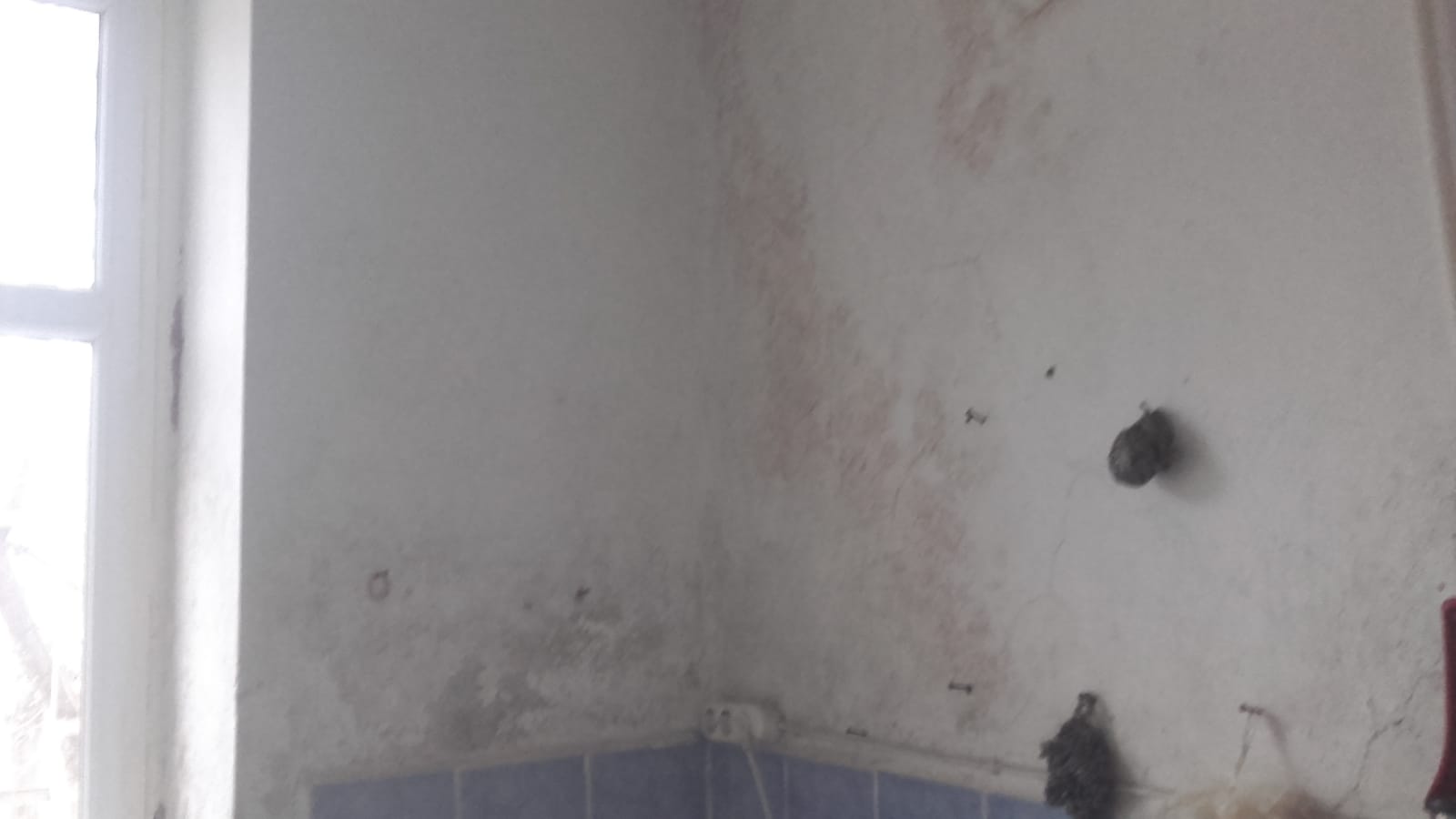 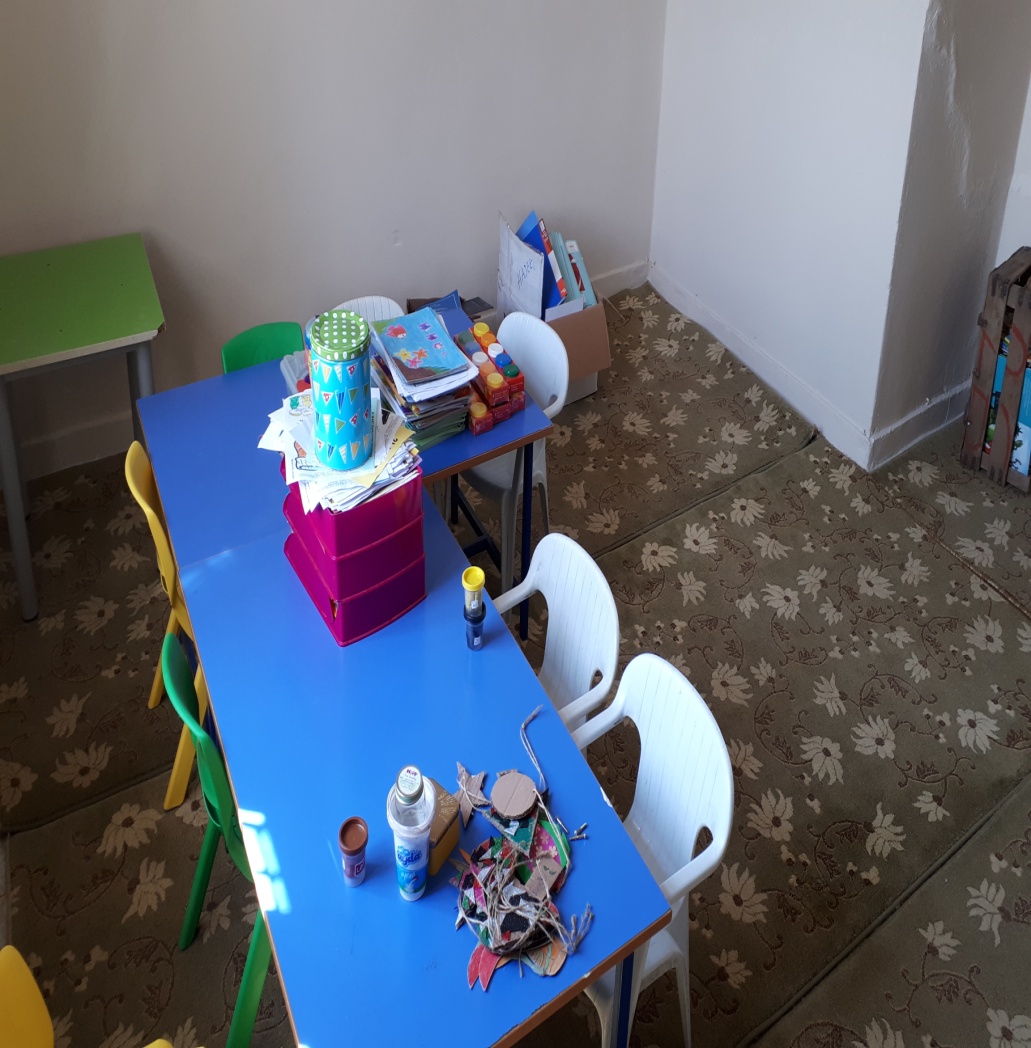 Kardeş okul projesi-çavçük ilk okulu-ana okulu
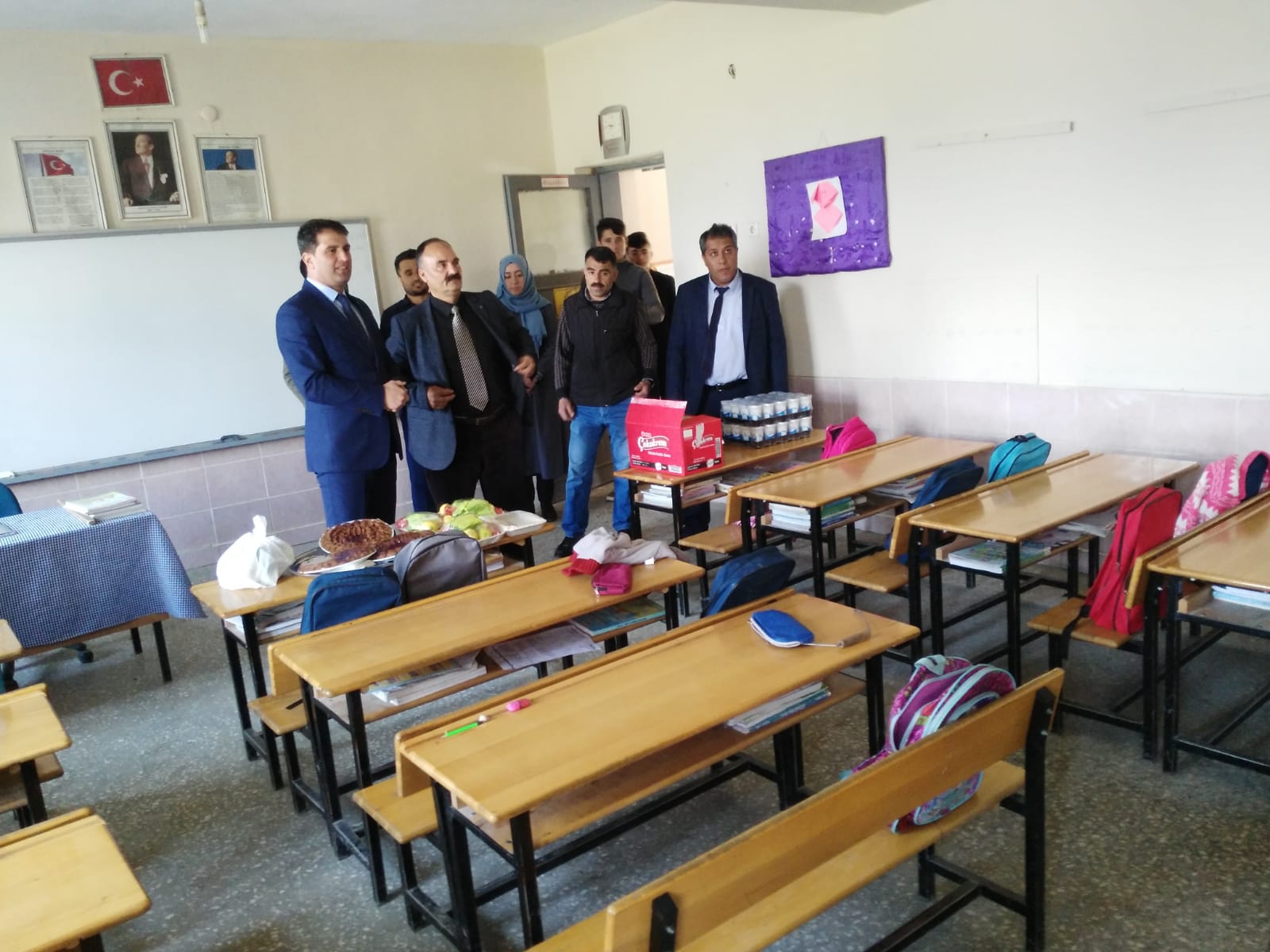 Sadaka kutusu
Sadaka kutusu
Sadaka kutusu
Sadaka kutusu
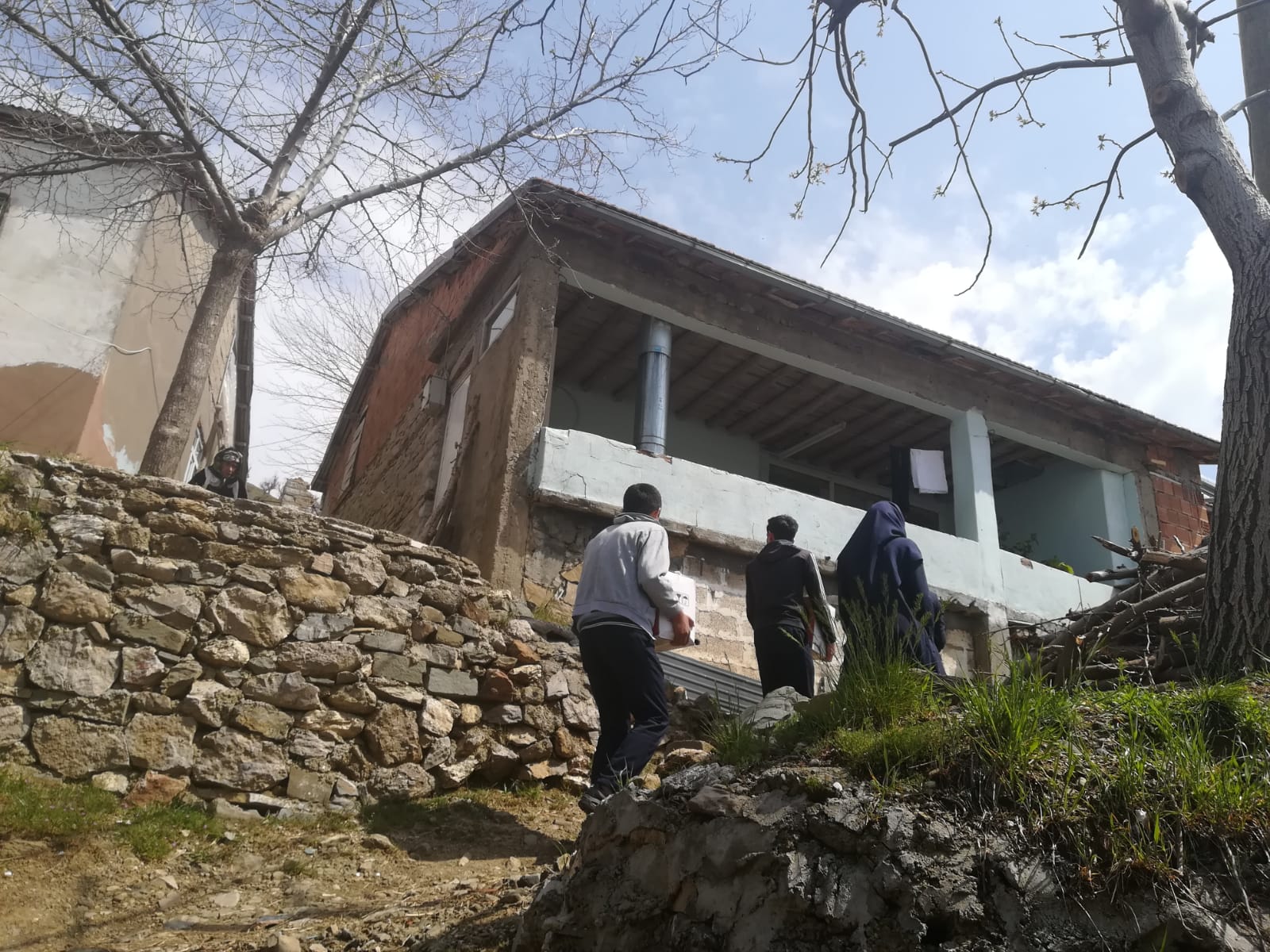 Sadaka kutusu
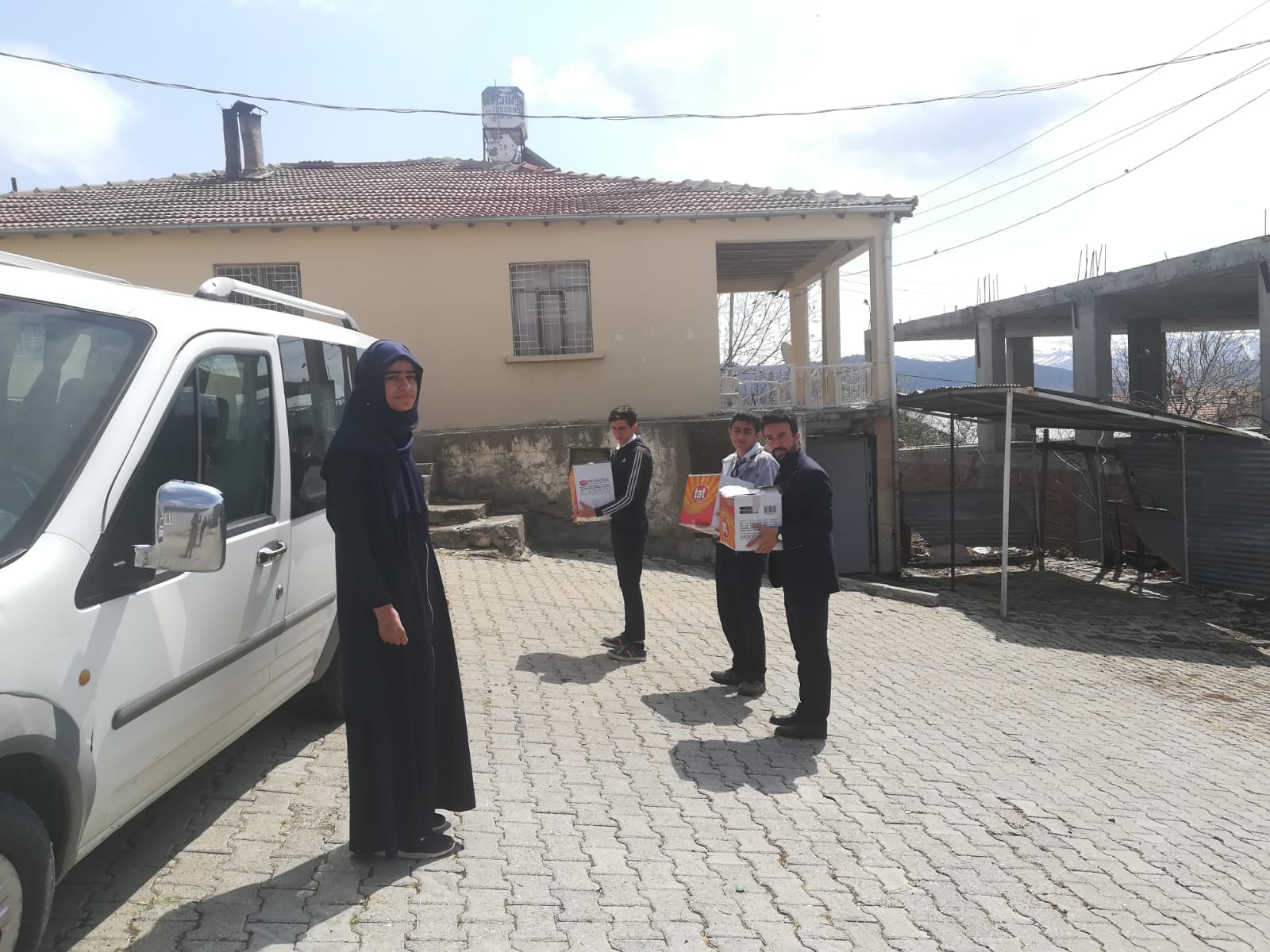 KAN BAĞIŞI KAMPANYASI
KAN BAĞIŞI KAMPANYASI
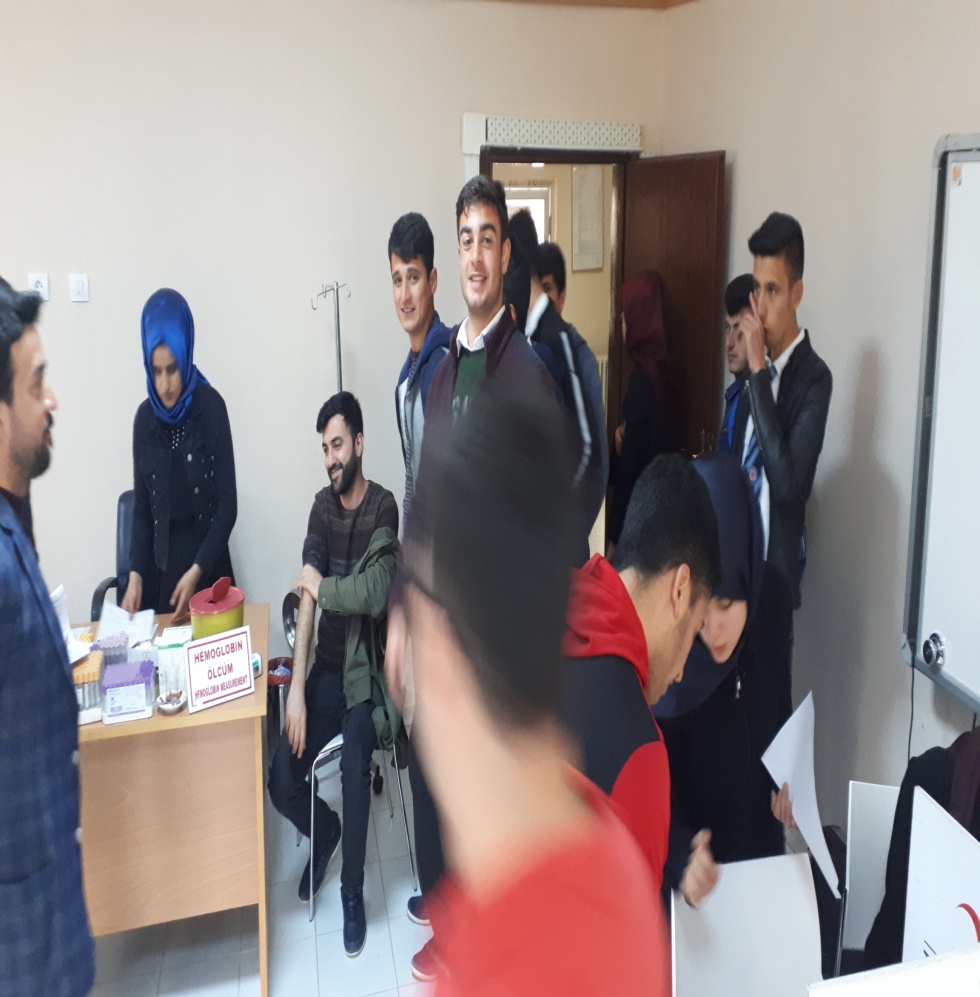 KAN BAĞIŞI KAMPANYASI
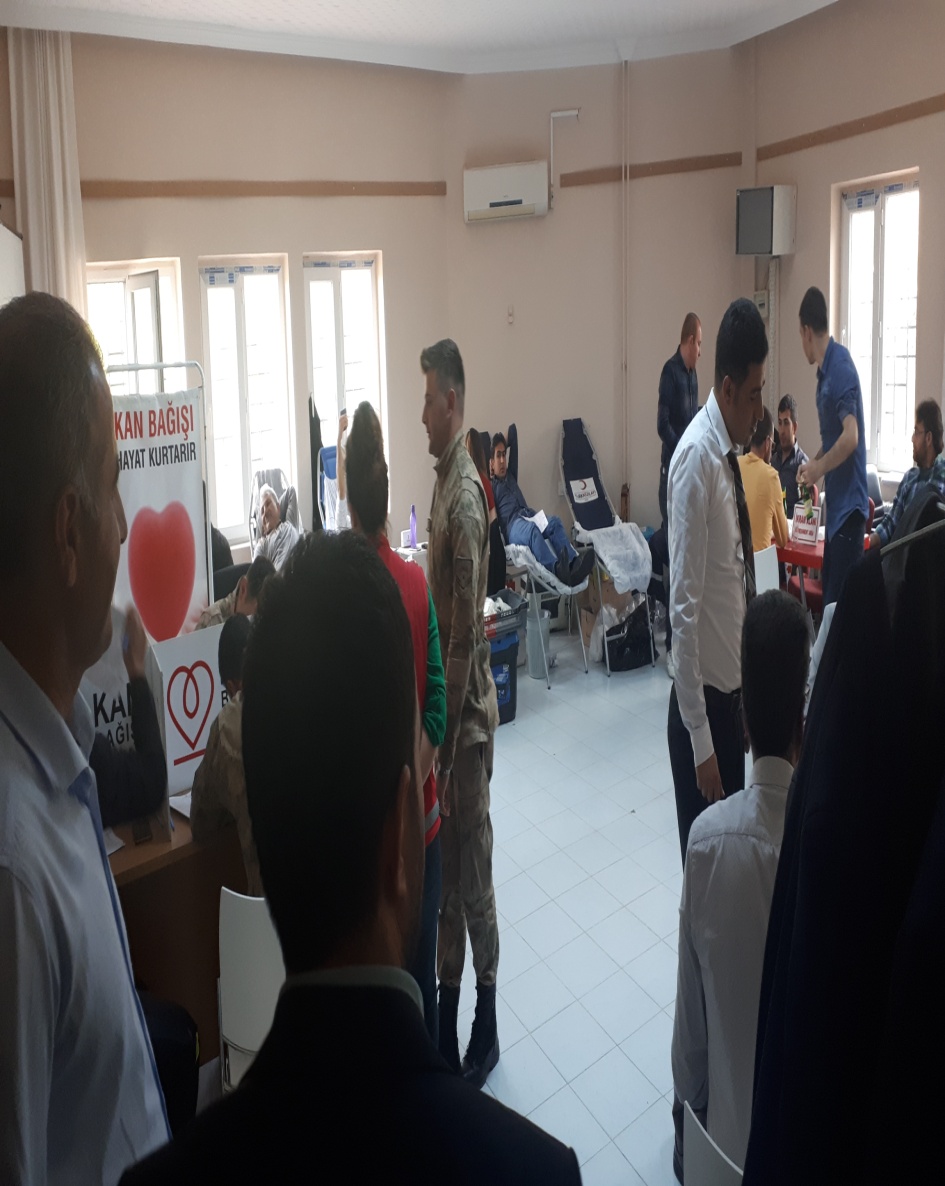 OKUL OLARAK VELİLERİMİZİN DÜŞÜNCELERİNİ ÖNEMSİYORUZ…
İyi bir okul ortamının okul veli işbirliğinde gerçekleştiğini düşünüyor ve velilerimizin düşüncelerini alarak daha iyi bir eğitim ortamı oluşturma çalışmalarımızı yürütüyoruz
Bu nedenle veli toplantıları yapıyor ve velilerimizi ziyaret ediyoruz.
OKUL VELİ İŞBİRLİĞİ
OKUL VELİ İŞBİRLİĞİ
OKUL VELİ İŞBİRLİĞİ
OKUL VELİ İŞBİRLİĞİ
OKUL VELİ İŞBİRLİĞİ
OKUL VELİ İŞBİRLİĞİ
OKUL VELİ İŞBİRLİĞİ
OKUL VELİ İŞBİRLİĞİ
OKUL VELİ İŞBİRLİĞİ
NEDEN SİNCİK ANADOLU İMAM HATİP LİSESİ
NEDEN BİZ?
ÇÜNKÜ; 
“Hayalimdeki geleceğim,
Geleceğimdeki hayalim” 
olan okul